Проект«Последствия аварии нефтяного танкера и способы их ликвидации»
Проект по химии
учениц  10класса
МБОУ Щёлкинской СОШ

КУПА МАРИИ  
 Руководитель проекта учитель                  химии Базилевич И.Н.
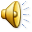 Содержание
Цели и задачи 
Нефть: свойства и состав
Нефть: продукты и запасы
Способы транспортировки нефти
Источники загрязнения вод мирового океана нефтью
Разливы при транспортировке нефти морским транспортом
Причины аварии судов, транспортирующих нефть
Последствия аварии: вода
Последствия аварии: живые организмы
Ликвидация аварии: основные меры
Ликвидация аварии: главные способы
Механическое удаление нефти
Сжигание нефти
Обработка нефтяного пятна диспергентами
Выводы
Источники информации
Цели и задачи
Цель
Раскрыть проблему загрязнения водных ресурсов нефтепродуктами
Задачи:- рассмотреть свойства нефти и нефтепродуктов- разобраться в современных методах обезвреживания разливов нефти и нефтепродуктов- разработать сценарий визуализации последствий аварии нефтяного танкера и способов ее ликвидации
Нефть: свойства и состав
Нефть - горючая маслянистая жидкость, распространенная в осадочной оболочке Земли; важнейшее полезное ископаемое. 
       
       Сложная смесь алканов, некоторых  циклоалканов и аренов, а также кислородных, сернистых и азотистых соединений. 

        Плотность нефти меньше плотности воды, она не растворяется в ней, поэтому нефть всплывает на поверхность.
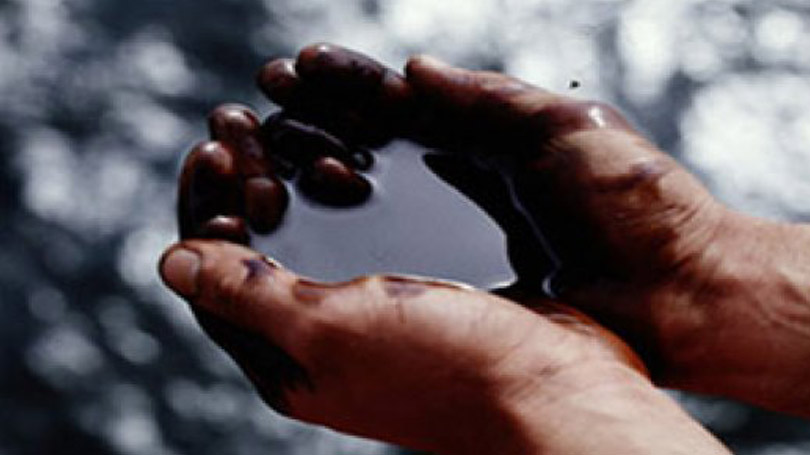 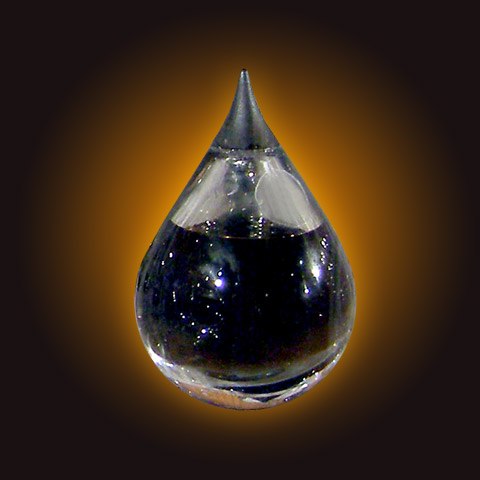 Нефть: продукты и запасы
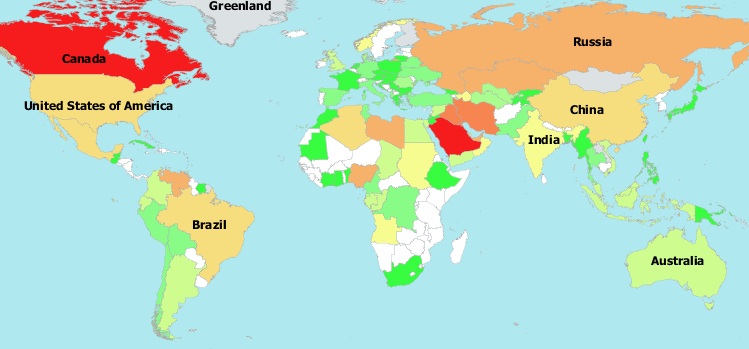 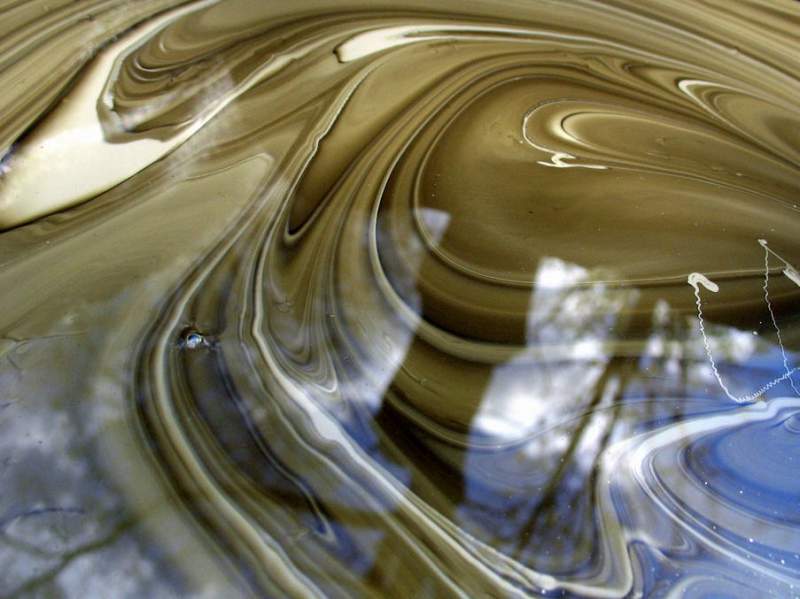 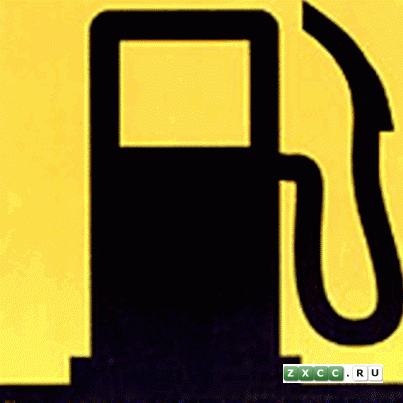 Путем перегонки из нефти получают бензин, реактивное топливо, осветительный керосин, дизельное топливо, мазут. 
        
        Мировые запасы нефти свыше 130 млрд. т. Наибольшие запасы нефти в Саудовской Аравии, Кувейте, Иране, Ираке.
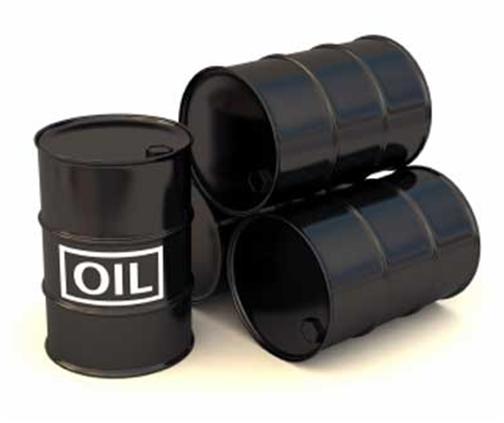 Способы транспортировки нефти
Источники загрязнения вод мирового океана нефтью и нефтепродуктами
Разливы при транспортировке нефти морским транспортом
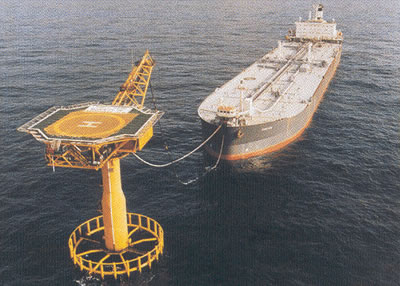 Ежегодно в океан попадают более 6 млн тонн нефти. Причинами загрязнения морской среды являются аварии танкеров, шельфовая добыча нефти, судоходство и морская деятельность. Ежегодно при обычных морских перевозках, авариях и незаконных сбросах в океаны попадает примерно 600 000 тонн нефти.
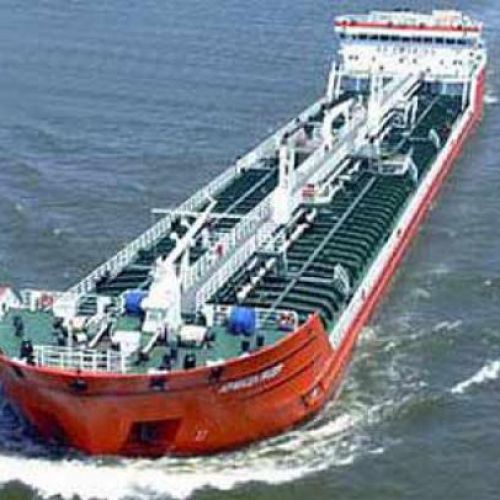 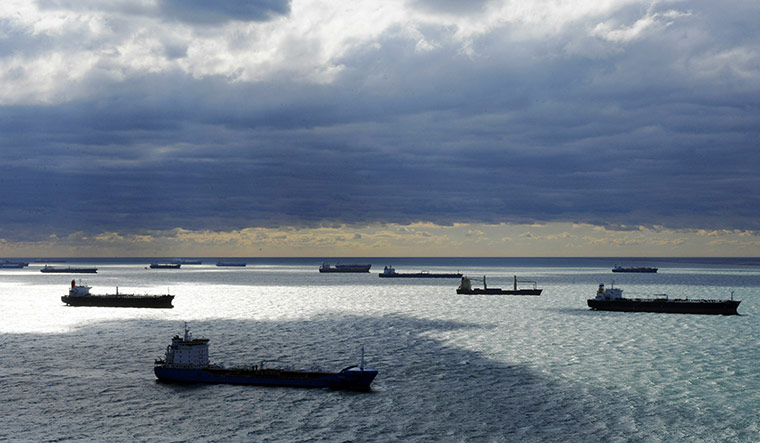 Причины аварии судов, транспортирующих нефть
Вероятность и объемы разливов нефти зависят от ряда факторов, основными из которых являются: интенсивность судоходства, конструкция танкера и условия навигации.     Согласно исследованиям ИМО, основными причинами аварий судов (84-88% аварий танкеров) и, соответственно, разливов нефти являются человеческий фактор и условия навигации.
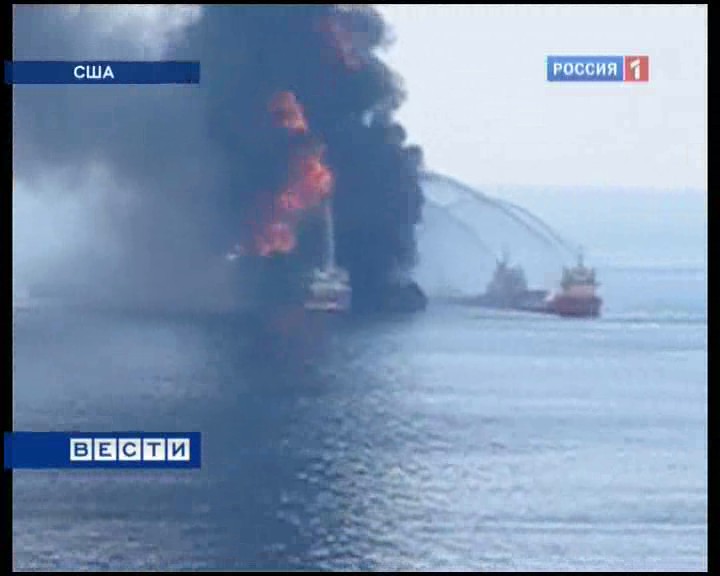 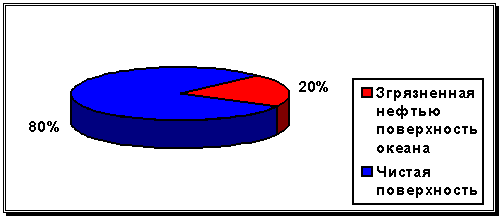 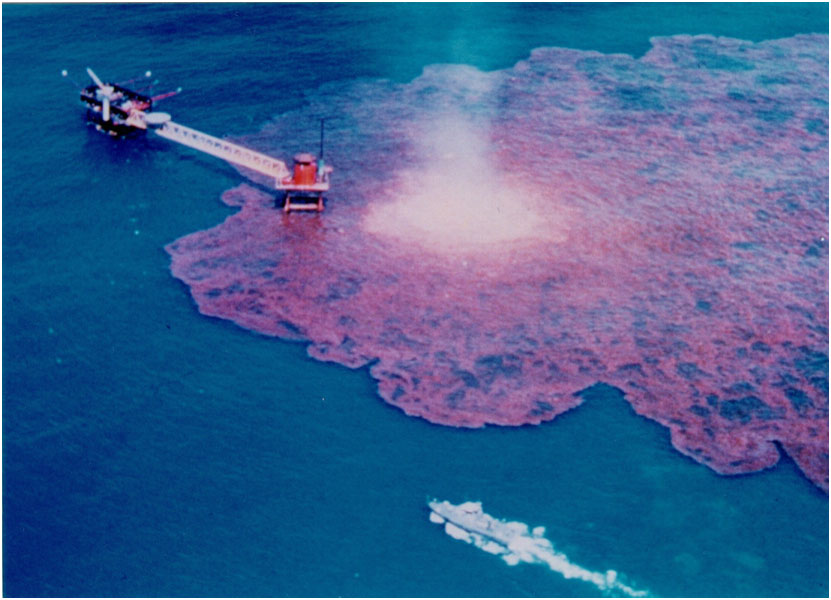 Последствия аварии: вода
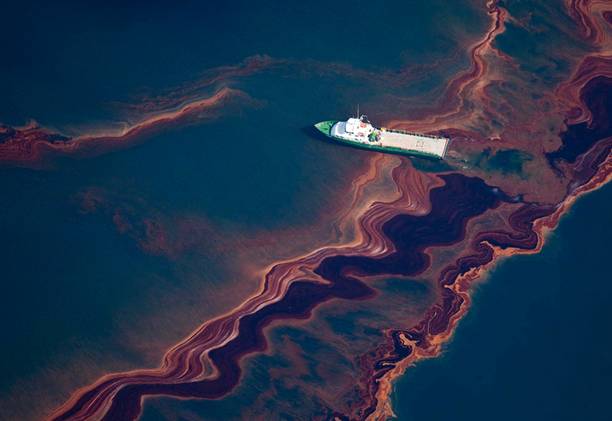 Через 10 минут после того, как в воде оказалась 1 тонна нефти, образуется нефтяное пятно, толщина которого составляет 10 мм.
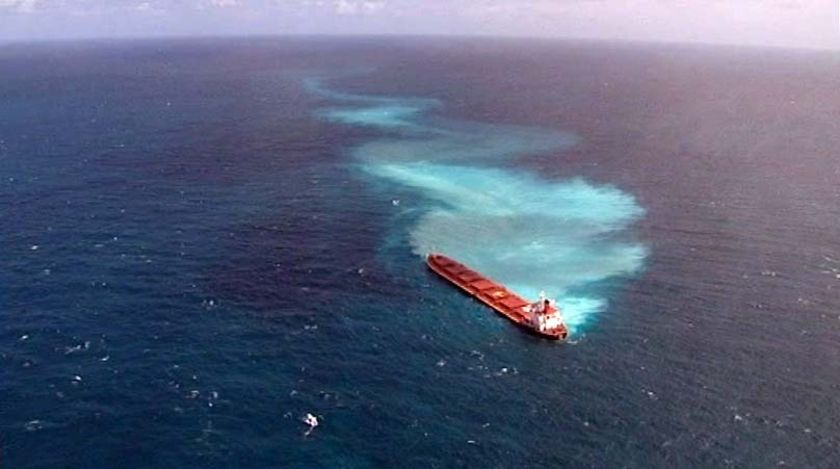 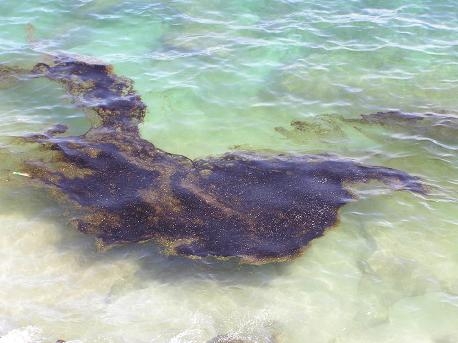 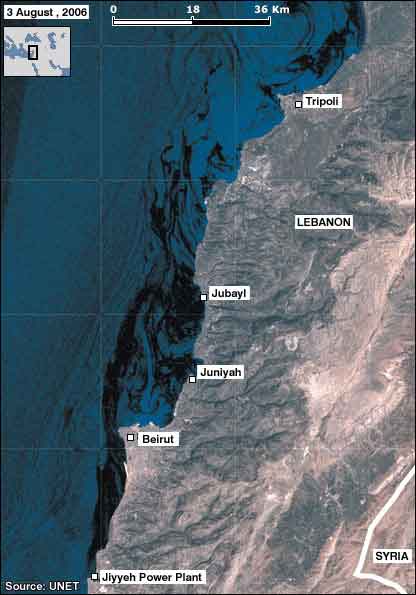 С течением времени толщина пленки уменьшается (до менее 1 мм), в то время, как пятно расширяется. 1 тонна нефти способна покрыть площадь до 12 кв. км. 
Дальнейшие изменения происходят под воздействием ветра, волн и погоды. Обычно пятно дрейфует по воле ветра, постепенно распадаясь на более мелкие пятна, которые способны удаляться на значительные расстояния от места разлива.
Нефтяное пятно вдоль восточного побережья Средиземного моря
Последствия аварии: живые организмы
Международная Ассоциация Нефтяной Индустрии по Сохранению Окружающей Среды/International Petroleum Industry Environmental Conservation Association указывает, что ядовитые компоненты нефти, как правило, не способны оказать серьезное воздействие на флору и фауну. Дело в том, что они быстро растворяются в воде, и их концентрация невелика.
Но!!!


В средне- и долгосрочной перспективе влияние разливов нефти крайне негативно. Разлив тяжелее всего бьет по организмам, обитающим в прибрежной зоне, особенно обитающим на дне или на поверхности.
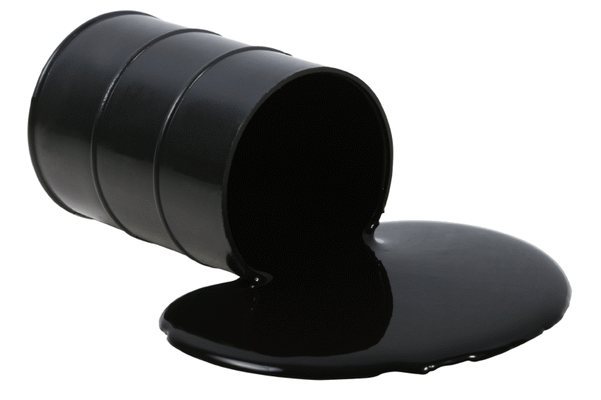 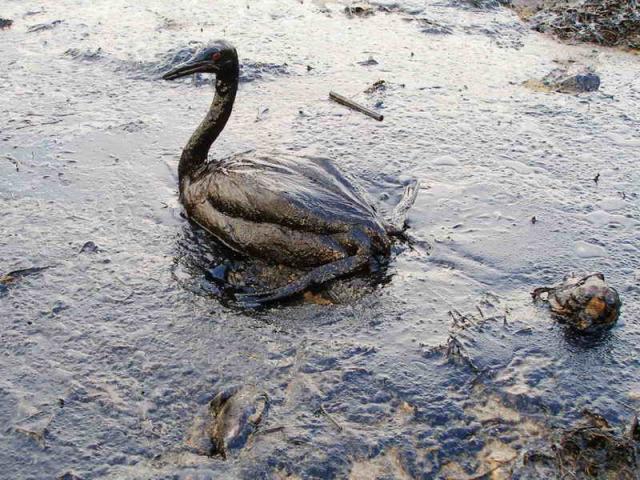 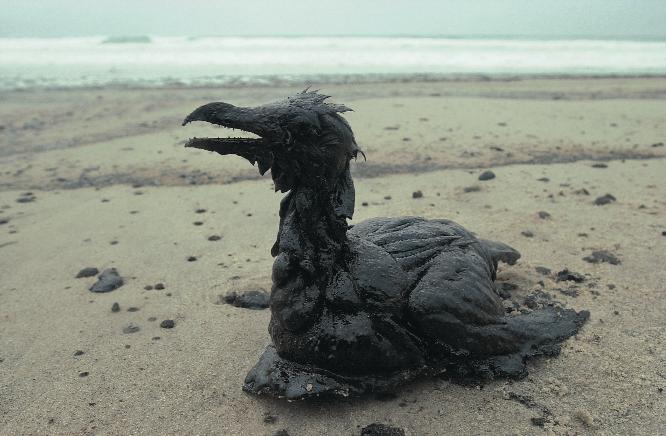 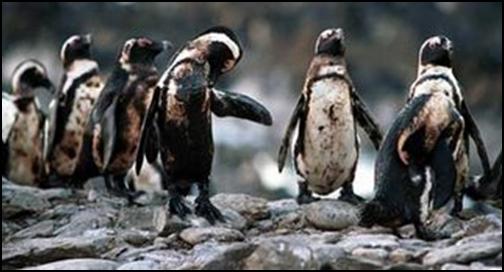 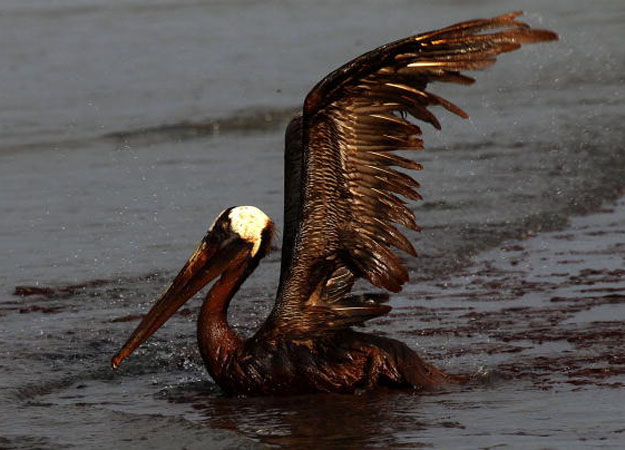 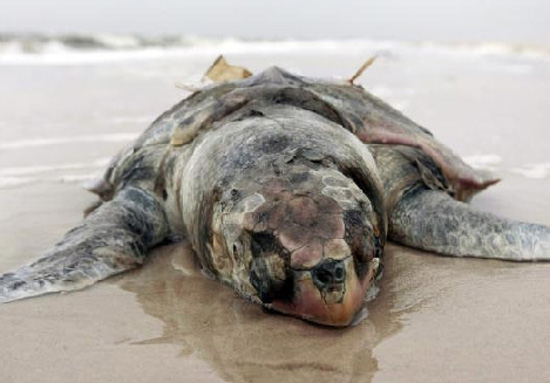 Водоплавающим птицам и морским млекопитающим, чье оперение/мех покрыты нефтяной пленкой, намного сложнее сохранять тепло и плавучесть, они испытывают проблемы с поисками пищи и пр. Выжившие морские организмы чаще болеют, хуже размножаются и пр.
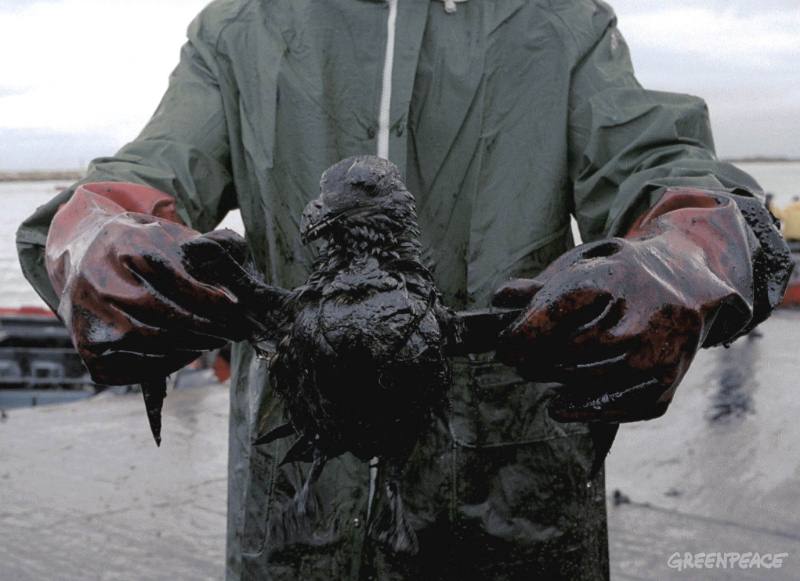 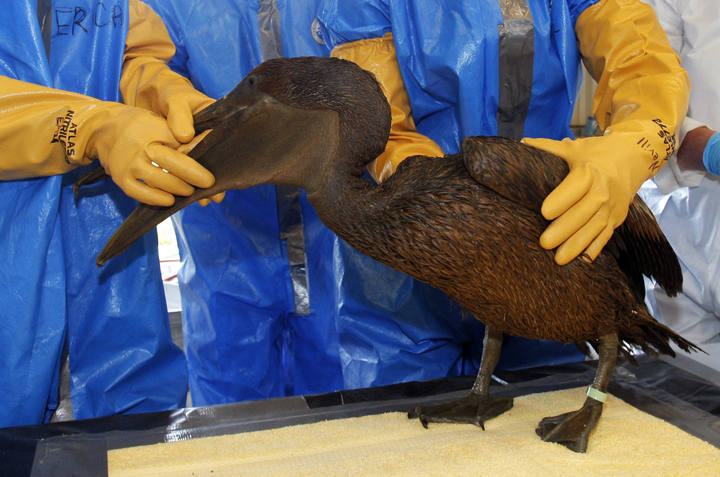 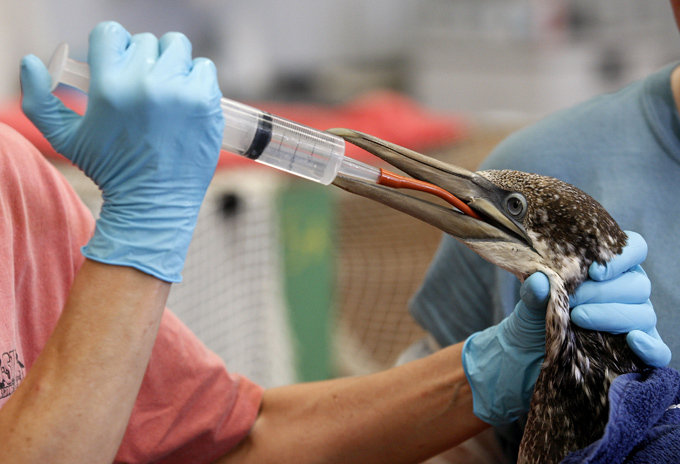 Для того, чтобы отмыть одну птицу, покрытую нефтяной пленкой, требуется два человека, 45 минут времени и 1.1 тыс. литров чистой воды.
Ликвидация аварии: основные меры
предотвращение дальнейшего сброса
постановка преград, препятствующих рассеиванию сброшенного вещества и загрязнению уязвимых районов
отвод разлитого вещества или аварийного объекта в зону, удобную для проведения операций по ЛРН
сбор разлитого вещества с поверхности воды
сдача собранных загрязняющих веществ на берег
ликвидация разлива с помощью физических и химических методов
Ликвидация аварии: главные способы
механическое удаление плавающей нефти с поверхности моря
сжигание плавающей нефти
обработка нефтяного пятна диспергентами, допущенными к применению природоохранными органами, с целью многократного ускорения природного эмульгирования нефти в море под воздействием волнения и течений
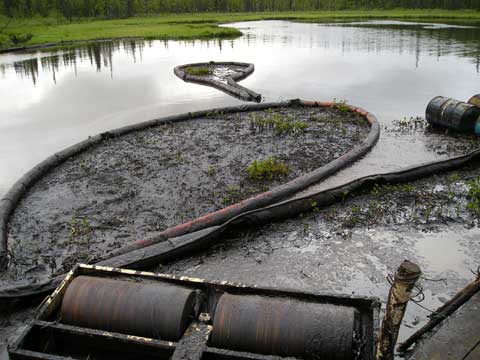 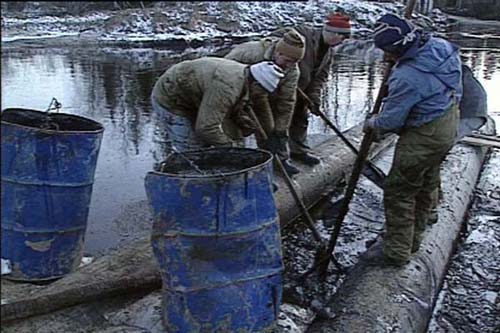 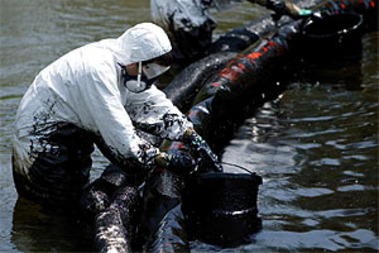 Механическое удаление нефти с поверхности воды
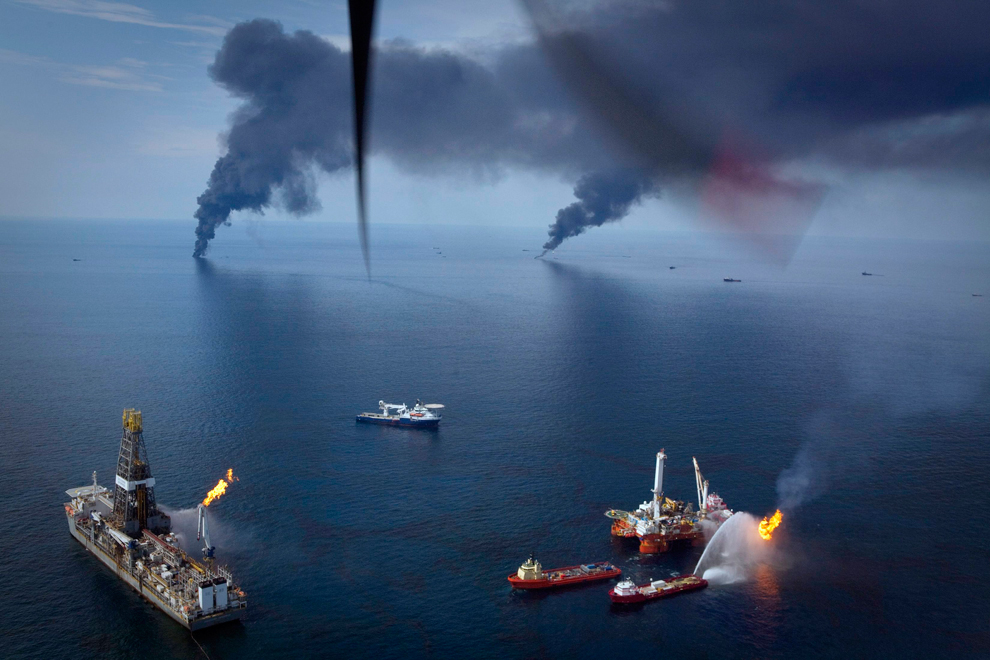 Сжигание нефти на поверхности Мексиканского залива
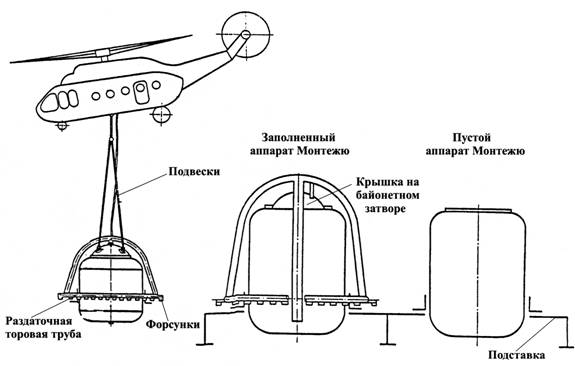 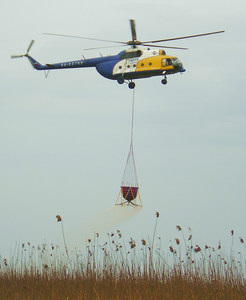 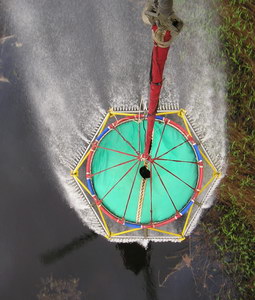 Диспергент  является либо поверхностно-активным полимером, либо поверхностно-активным веществом, добавляемым к суспензиям, обычно к коллоидам, для улучшения отделения взвешенных частиц и предотвращения их осаждения или агрегирования.
Обработка нефтяного пятна диспергентами
Выводы
Главным источником загрязнения вод Мирового океана нефтью и нефтепродуктами являются аварии нефтяных танкеров. 
       Причина этих аварий – человеческий фактор и условия навигации. 
       Решение этой проблемы лежит в автоматизации управления транспортными судами и усовершенствовании навигационных систем.
       Ликвидация последствий аварий нефтяных танкеров включает в себя трудоемкие операции с использованием физических, химических и человеческих ресурсов.
       Последствия аварий несут собой большую угрозу природным системам мирового океана и в целом мировой экологической системе. Загрязнение нефтью водных богатств – проблема, которую проще предупредить, чем решить.
Источники информации
Предупреждение и ликвидация аварийных разливов нефти и нефте­продуктов. - М.: Ин-октаво, 2005. - 368 с. (Воробьев Ю.Л., Акимов В.А., Соколов Ю.И.)
http://ru.wikipedia.org
http://sheryk.ru
http://www.tekhnospas.ru/art/statii/vlijanie
http://oko-planet.su
http://bidrealty.ru